Vitrage hands-on lab
Muhamad Najjar, Eyal Bar-Ilan
CloudBand, Nokia
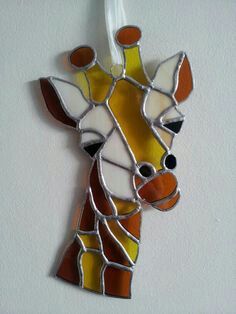 22-May-2018
Lab Flow
Introduction to Vitrage  
Getting started – Vitrage CLI and UI 
Vitrage templates
Corrective actions with Vitrage and Mistral
Summary  
Q&A




Link for instructions – https://pastebin.com/cem0k4cF
Lab Flow
Introduction to Vitrage  
Getting started – Vitrage CLI and UI 
Vitrage templates
Corrective actions with Vitrage and Mistral
Summary  
Q&A




Link for instructions – https://pastebin.com/cem0k4cF
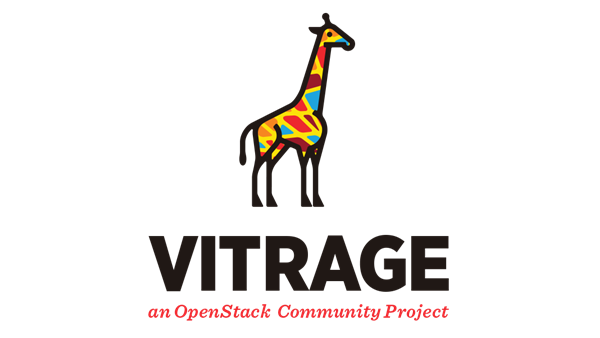 Introduction to Vitrage – Root Cause Analysis Service
Project background
Started 2.5 years ago, during the Mitaka cycle
Became an official project 6 months later
First official version – Newton
~10 active contributors in the Queens release
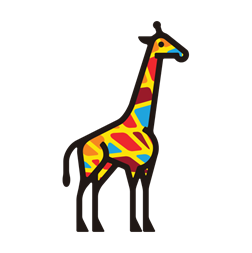 Vitrage Functionality
Vitrage is the OpenStack RCA (Root Cause Analysis) service for:
Organizing OpenStack alarms & events
Analyzing them
Expanding the knowledge based on alarms & events

Vitrage's ultimate goals are:
To give users a complete view of the structure and state of their cloud
Allow them to address issues in a timely and effective fashion
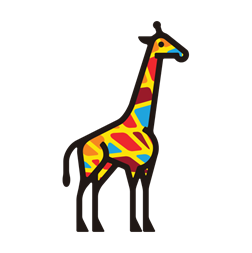 Vitrage High Level Architecture
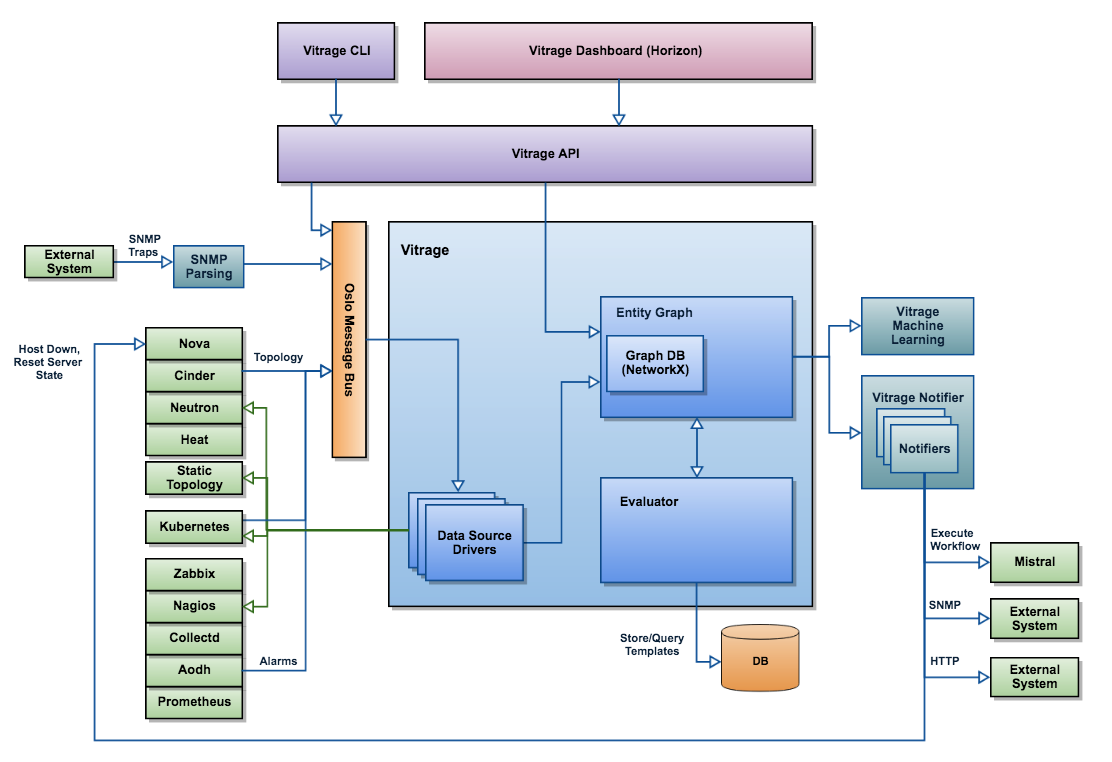 API, CLI, UI
Graph
Datasources
Evaluator
Notifiers
Templates
Lab Flow
Introduction to Vitrage
Getting started – Vitrage CLI and UI 
Vitrage templates
Corrective actions with Vitrage and Mistral
Summary and Q&A





Link for instructions – https://pastebin.com/cem0k4cF
What does Vitrage UI Include?
Visualized RCA

Root cause analysis between alarms in the graph
Entity Graph

Represents the relationships between the different entities
Topology Graph

Represents system health, allowing to focuse on failing resources
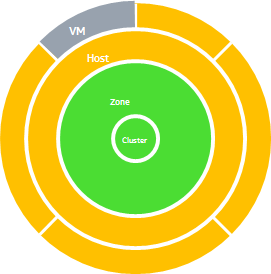 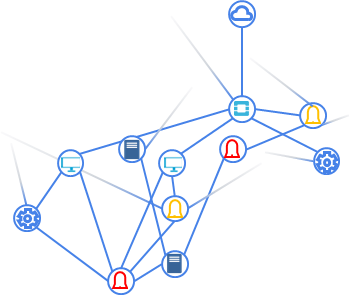 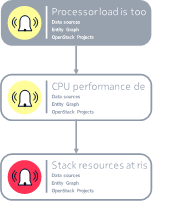 <Change information classification in footer>
Vitrage CLI
Vitrage topology show
vitrage alarm list/show/count
vitrage template list/show/add/delete
vitrage rca show
vitrage resource list/show
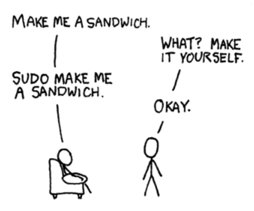 vitrage webhook add/delete/list/
show
<Change information classification in footer>
Vitrage CLI
vitrage topology show
vitrage alarm list/show/count
vitrage rca show
vitrage template list/show/add/delete
vitrage resource list/show
vitrage webhook add/delete/list/show
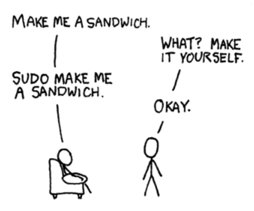 <Change information classification in footer>
Lab Flow
Introduction to Vitrage
Getting started – Vitrage CLI and UI
Vitrage templates
Corrective actions with Vitrage and Mistral
Summary n’ Q&A





Link for instructions – https://pastebin.com/cem0k4cF
Vitrage Templates
YAML file
Defines actions to be taken based on system topology & alarms
Added/modified by user
Each template can contain one or more scenarios
Supports the following operations (“scenarios”)
if <condition> then  raise deduced alarm
if <condition> then  set deduced state
if <condition> then  add causal relationship (used for RCA capability)
if <condition> then  execute Mistral workflow
Vitrage Templates
The template is written in YAML language, with the following structure:
metadata: ...
definitions:
    entities:
        - entity: ...
        - entity: ...
    relationships:
        - relationship: ...
        - relationship: ...
scenarios:
    scenario:
        condition: <if statement true do the action> 
        actions:
            - action: ...
Condition building-blocks
Actions defined based on the building blocks
Vitrage Templates – Deduced Alarm Example
If a host is in state ERROR, raise an alarm of type host_in_error
metadata:
    version: 2
    type: standard
    name: raise_alarm_for_host_errors
    description: host in error raises alarm
definitions:
    entities:
        - entity:
            category: RESOURCE
            type: nova.host
            state: ERROR
            template_id: host_in_error
scenarios:
    scenario:
        condition: host_in_error  # uses template_id
        actions:
            - action:
               type: raise_alarm
	   target:
                  target: host_in_error # uses template_ids
               properties:
                  alarm_type: host_malfunctioning   # any string
	    severity: critical
Evaluator
Scenarios are evaluated upon system events
Scenario conditions are represented as small graphs
Upon event, the evaluator:
Retrieves scenarios relevant to event 
Evaluates condition using sub-graph matching algorithm
Executes actions for each matched condition
<Change information classification in footer>
LAB
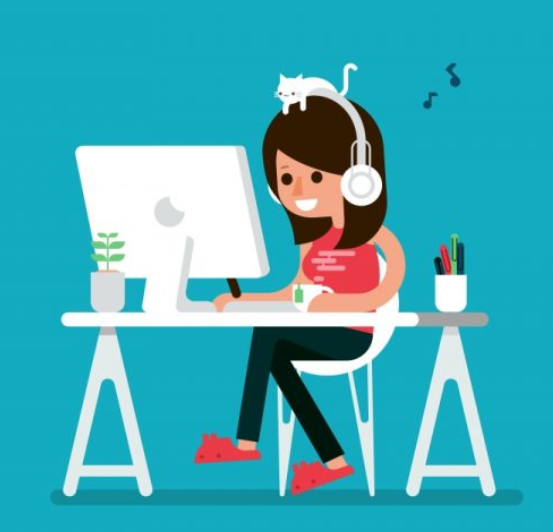 Lab Flow
Introduction to Vitrage
Getting started – Vitrage CLI and UI 
Vitrage templates
Corrective actions with Vitrage and Mistral
Summary n’ Q&A





Link for instructions – https://pastebin.com/cem0k4cF
Corrective actions with Vitrage and Mistral
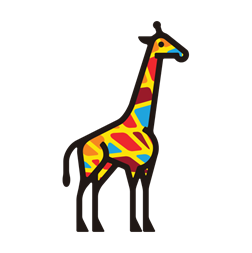 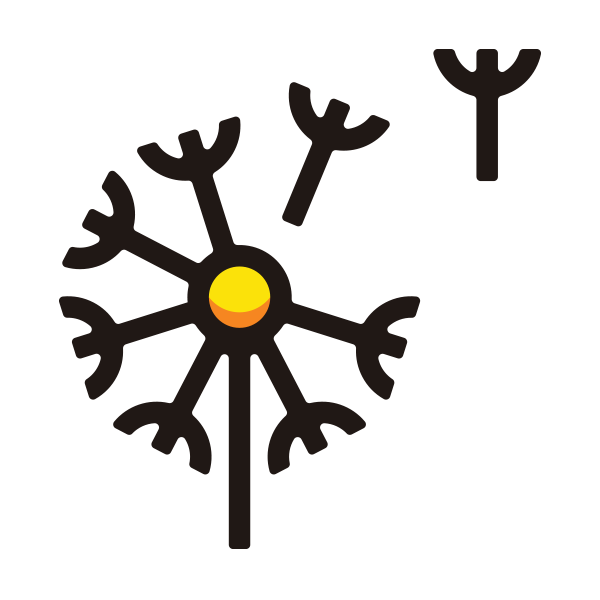 Vitrage + Mistral: Analyze the failures and take corrective actions
<Change information classification in footer>
Corrective actions with Vitrage and Mistral
Vitrage – provides insights about the system
Mistral - OpenStack workflow service

Vitrage + Mistral: Analyze the failures and take corrective actions
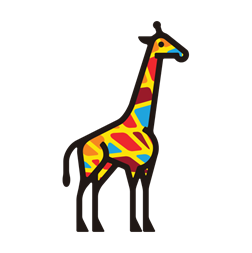 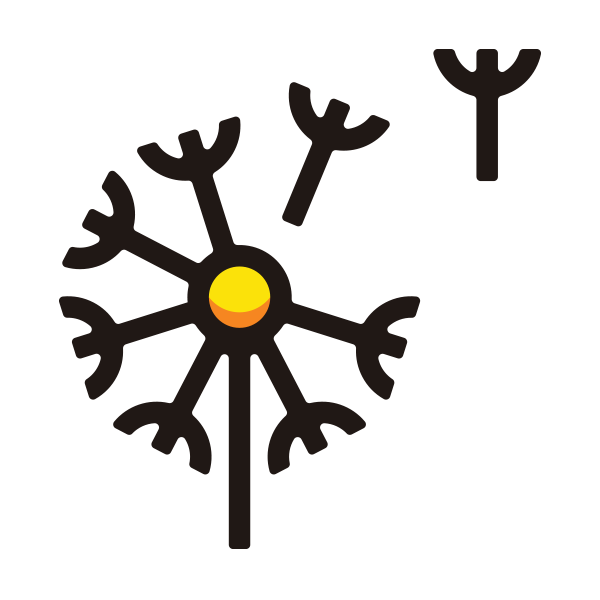 <Change information classification in footer>
LAB
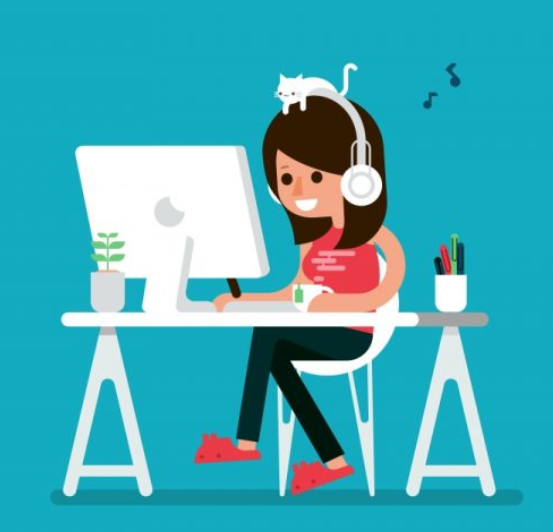 Summary – Things We Learned Today
How to effectively use Vitrage for fault management scenarios
Vitrage functionality
Vitrage architecture
Vitrage configuration - how to adjust it to your needs
Vitrage & Mistral for corrective actions
<Change information classification in footer>
Questions
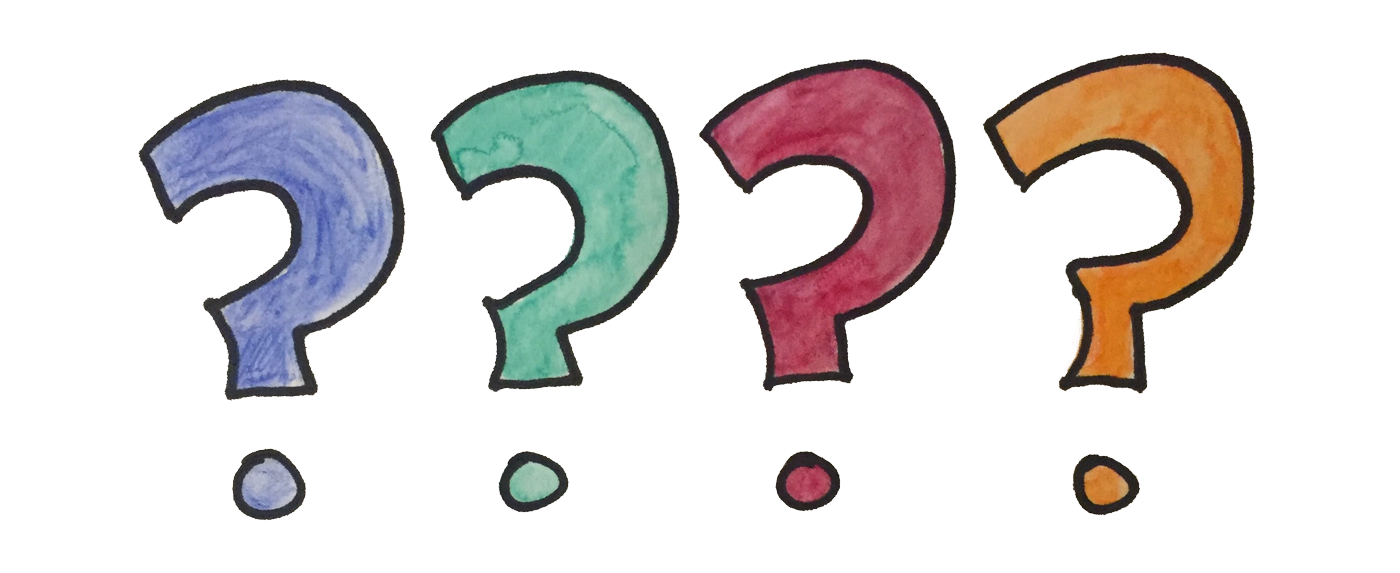 Come Join Us!
More Vitrage sessions in the coming days...

Vitrage wiki page: https://wiki.openstack.org/wiki/Vitrage
Official documentation: https://docs.openstack.org/vitrage/latest/ 

Contact info:
Email openstack-dev@lists.openstack.org with [vitrage] tag
IRC channel: #openstack-vitrage
Weekly IRC meeting: Wednesday at 8:00 UTC on #openstack-meeting-4
<Change information classification in footer>